Week 19: 1/6-1/10
Monday
Make a new I.N. page 1 and title it New Year’s Resolution 2014
Write a goal for this year in each of these areas:
Academic (grades, homework, class effort, etc.)
Personal (physical, spiritual, habits)
Make your goals specific and achievable.  

*When you finish, begin working on your DPE 11
Learning Target
I can make a plan for this quarter to improve my learning experience by writing a new class rule and getting started on ideas for a project.
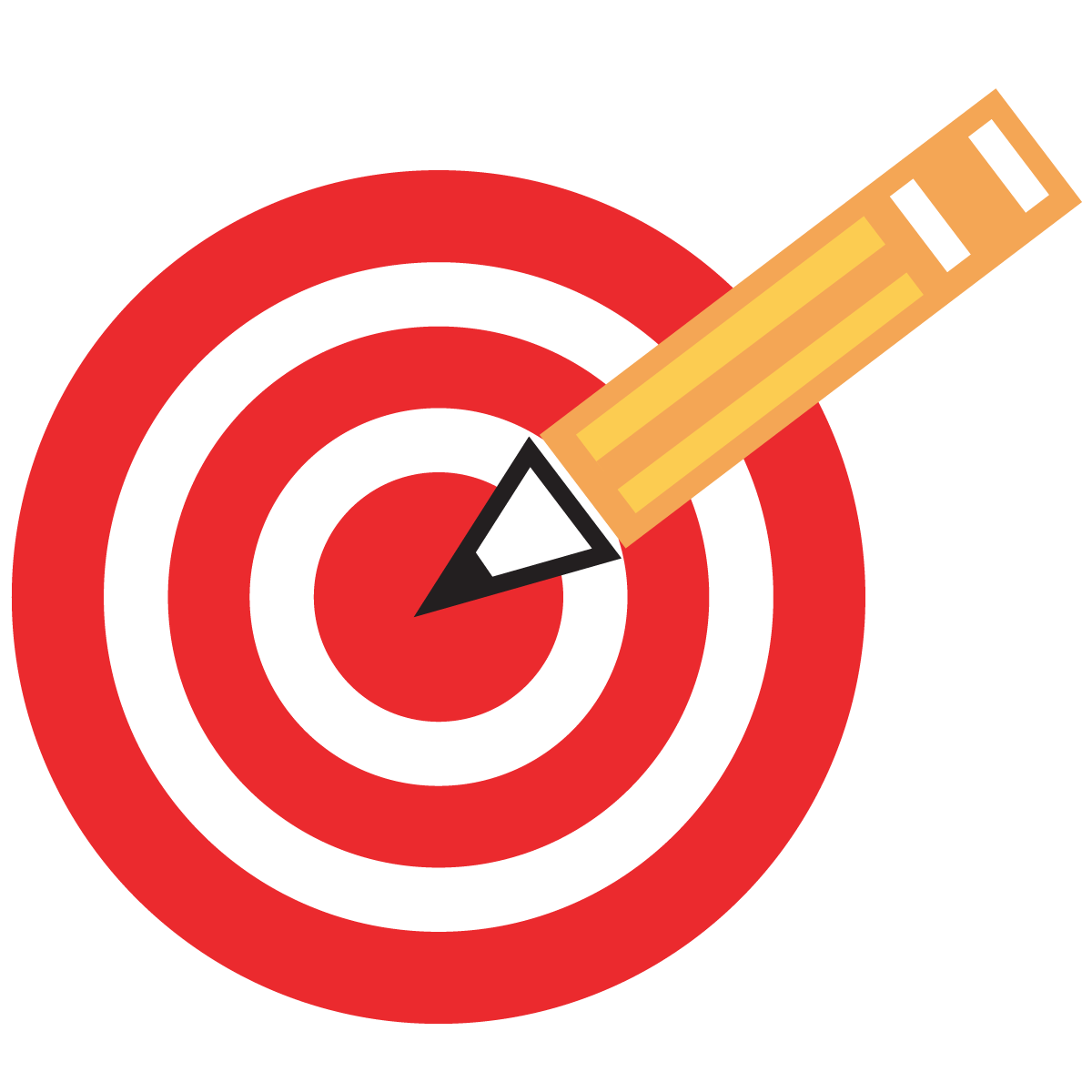 Syllabus
Read through the syllabus with your group
Highlight any parts of the syllabus that you think need to be improved on in our classroom
When you finish, decide as a group what NEW rule/rules need to be added in order for this year to be successful
The group with the best written rule, will have their rule instated in the syllabus.
Book to Movie Project
ACTIVELY read the directions 
Be sure you write down the due date in your agenda
Book permission slips DUE Wednesday
Books need to be in class by at least Monday if not sooner
The Naming of NamesBy Ray Bradbury
Yellow Textbook page 445
Tuesday
Create an I.N. 2 titled “Point of View”
Complete your agenda for today
Have a yellow textbook out
Work on your DPE 
Read silently
*Don’t forget your Book to Movie Permission Assignment is due tomorrow!!!
Learning Target
I can understand the different types of point of view and how they are applied to a story.
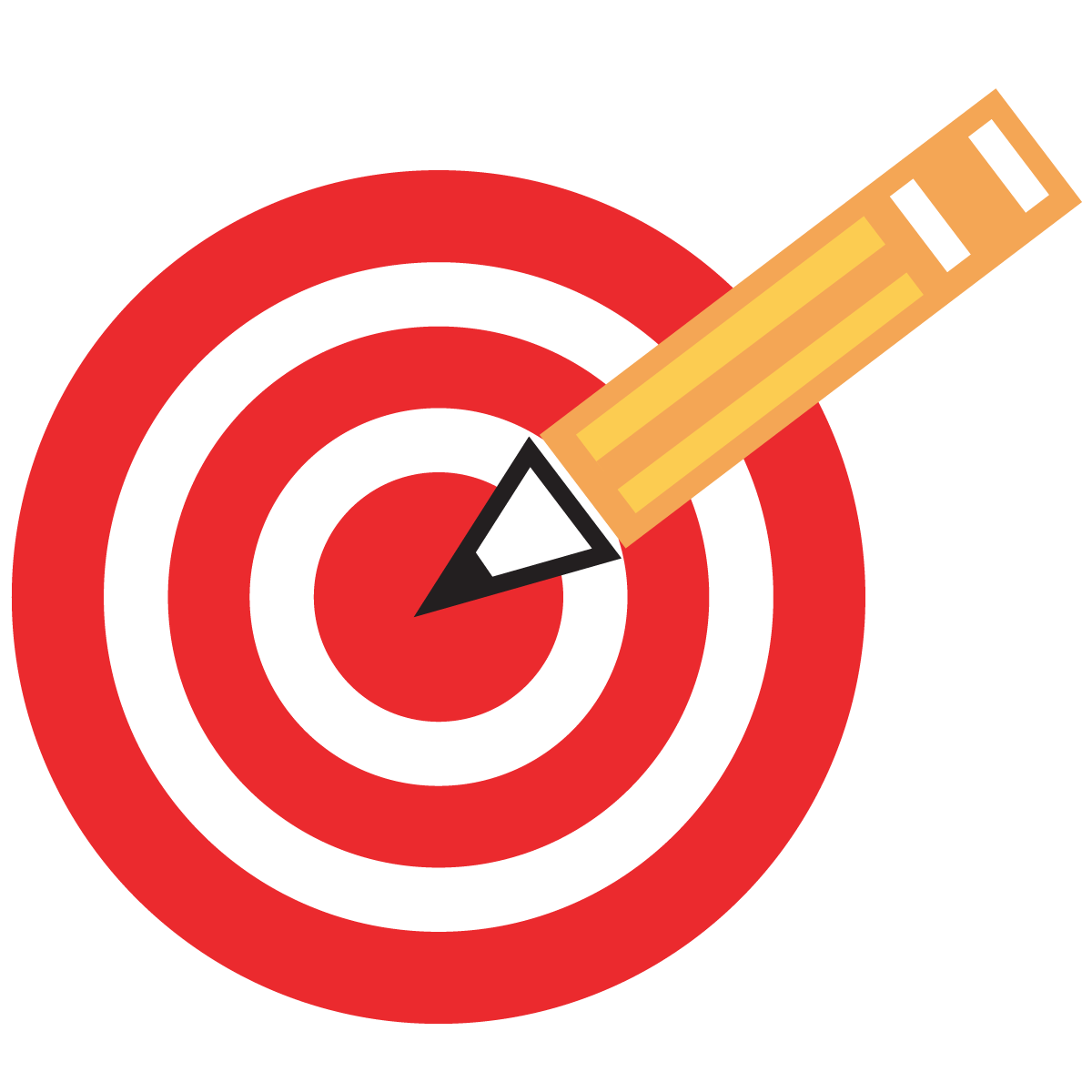 Point of ViewOverview
In your groups, read through pages 348-349
When you finish, read silently or work on your DPE
Point of View
By Maggie Gibbs
First Person
First Person is when the narrator is part of the story. They use I, me , and we in the story.
 Examples: We went to the store.
  	           I like that dog.
	           I think Maggie is cool.
Some books that are first person:
Percy Jackson and the Olympians
Divergent
Hunger Games
The Fault in Our Stars
Second Person
Second Person is when the narrator uses the words you, your, and yours. Very rarely do you see this in books. There are books by R. L. Stine where you can choose your own adventure, though. (I usually end up dying.)
Examples: Then you saw the dog.
   You decide to take the right path.
    Your fish sat there and did nothing.
Third Person Limited
Third Person Limited is when the narrator knows only one person’s thoughts.

Example: “I’m inviting you to my birthday party,” Skylar said. Alicia took the invitation. Skylar walked away hoping that Alicia would come. She had wanted to be her friend for forever, but had never had the nerve to tell her. She thought Alicia was the perfect type of friend, she had beautiful hair and blah, blah, blah. (You get the idea.)

Books with Third Person Limited:
Harry Potter and the Sorcerer’s Stone
Harry Potter and the Chamber of Secrets
Harry Potter and the Prisoner of Askaban
Harry Potter and the Goblet of Fire
Harry Potter and the Order of the Pheonix
Harry Potter and the Half-Blood Prince
Harry Potter and the Deathly Hallows
Third Person Omniscient
Third Person Omniscient is when the narrator is all-knowing. 

Example: Skylar gave Alicia the invitation. Skylar walked away hoping that Alicia would come. She had wanted to be her friend for forever, but had never had the nerve to tell her. She thought Alicia was the perfect type of friend, unlike the snotty friends who ditched her in the 2nd grade, but this was 3rd grade, a whole new year. Meanwhile, Alicia was thinking up excuses to not go to the party. She didn’t like Skylar at all. She wished that she could find a way to get out of going to the party.
                 
Example:	The bear walked up to the tree and sniffed the berries. All of a sudden the hunter came out of nowhere with a spear. Unfortunately, the bear was slow and soon perished from the hunter’s deadly weapon.

Books that have Third Person Omniscient:
Flush
Hoot
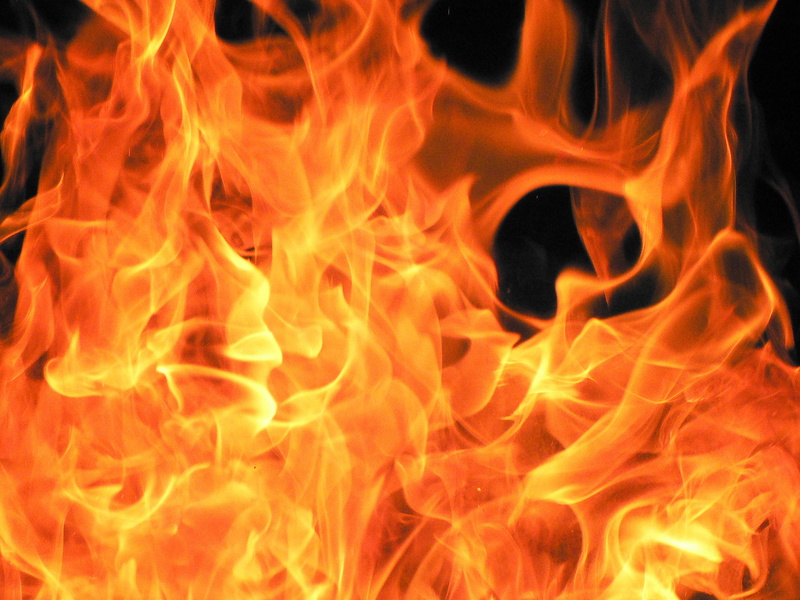 Quickfire!!!!!!
Quickfire!
Game time!
Match the correct point of view to the sentence.
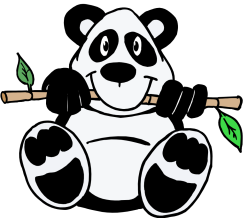 First Person= panda
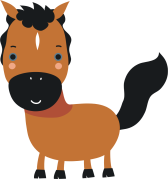 Second Person= horse
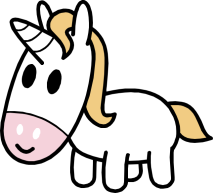 Third Person Limited= unicorn
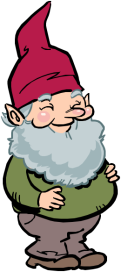 Third Person Omniscient= gnome
You will have three seconds to decide what point of view the sentence is.
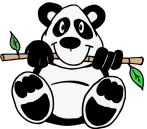 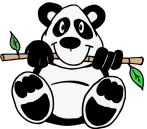 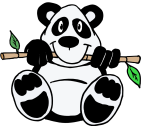 First Person
Second Person
Third Person Limited
Third Person Omniscient
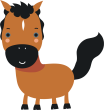 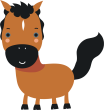 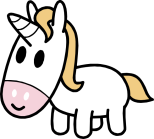 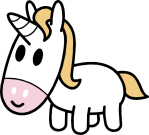 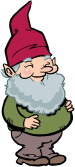 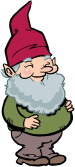 “You will clean your room now,” my mom said.

I like to eat cheese.

Frank thought DeeDee was amazing. DeeDee thought Frank was the best dad in the whole wide universe.

Frank thought DeeDee was amazing. Then, he told her so.

You decided to throw the party, even though you knew the consequences.
The Naming of NamesBy Ray Bradbury(page 446-449)
I.N.2: (during reading activity) 
Write down all the characters you know so far and what you know about them
What point of view is the story told from so far?  
Write down at least 3 words that are unfamiliar to you.  Look up their definition. 
*When you finish, work on another book or homework.
Wednesday
Have your book permission assignment out for me to come by and check off
Create an I.N. 3 titled “Author’s Purpose”
Complete your agenda for today
Have a yellow textbook
Work on your DPE 
Read silently
Learning Target
I can understand the various purposes an author has for writing by analyzing various examples.
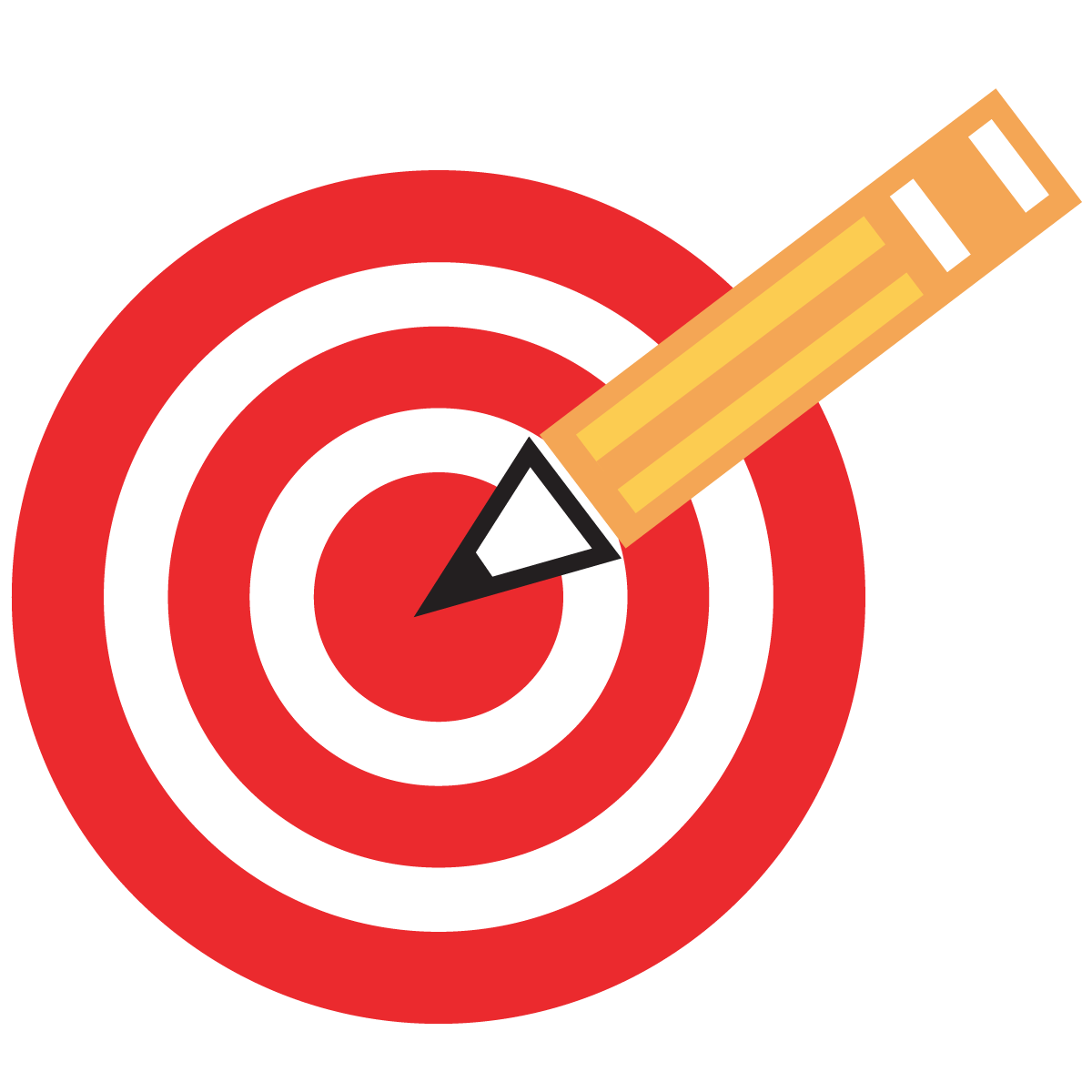 Author’s Purpose
Take notes on I.N.3
Three Reasons for Writing
To Inform  (Expository)
To Persuade (Persuasive)
Entertain (Narrative or Poetry)
Writing to Inform
Often called expository writing.

Expository writing shows or explains facts.

Examples:
Biography of Barack Obama
News report about a shooting
Note to a friend
Essay about “killer bees” 

Remember:  Expository = Expose
Writing to Persuade
Attempts to influence the reader.

Usually makes an argument.

Examples:
Political speeches
Advertisements
A cover letter for your resume
An essay urging readers to recycle
Writing to Entertain
Narratives: stories.  
Have a beginning, middle, and end

	A story may have a lesson, but the author’s main purpose is to entertain.

Examples of Writing to Entertain
Harry Potter books
Poems about love
Narrative essay about the big game
Script for a TV show
Is it a story, poem, or drama (script)?
Yes
No
Does the text make arguments?
Yes
No
Does the text give facts?
Yes
No
Start
Over
Entertain
Persuade
Inform
Review
Informative or expository writing provides factual information about a topic.

Persuasive writing expresses an opinion (may use facts to support).

All narratives are written to entertain, but so is poetry.
Practice
You will be graded on participation and completion, not on accuracy.

On a separate sheet of paper, number one through ten.
I will describe a piece of writing.
You will write the author’s purpose: to inform, persuade, or entertain.
1
The story of a teenage boy learning to understand and live with his father, who is an alcoholic Vietnam war veteran.
2
A list of the 25 richest athletes in the world.
3
An article arguing why Michael Jordan is the greatest basketball player ever.
4
An “X-men” comic book.
5
The story about a young girl with low self-esteem learning to love herself.
6
A National Geographic article about the eating and breeding habits of the endangered bald eagle.
7
A website saying that a new shopping mall should not be built because it threatens an endangered bald eagle’s home.  The website also lists other reasons why the mall should not be built.
8
A poem about bald eagles.
9
A magazine ad telling you to buy Nike Hyperdunk shoes because you’ll jump higher.
10
A sign saying, “Rest Stop Five Miles Ahead.”
Answers
1.  Entertain
2.  Inform
3.  Persuade
4.  Entertain
5.  Entertain
6.  Inform
7.  Persuade
8.  Entertain
9.  Persuade
10.  Inform
The Naming of NamesBy Ray Bradbury(page 446)
Finish reading with your group
When you finish, work on your homework assignment (DUE tomorrow)
Read silently
Thursday
Turn in your Author’s Purpose Worksheet
Create an I.N. 4 called “Conflict”
What is conflict?  Can a story exist without conflict?  Why or why not?  (Answer in at least 3 sentences)

Complete your Agenda
Work on your DPE (due tomorrow)
Read silently
Learning Target
I can determine the difference in various conflicts and how they impact the plot of a story.
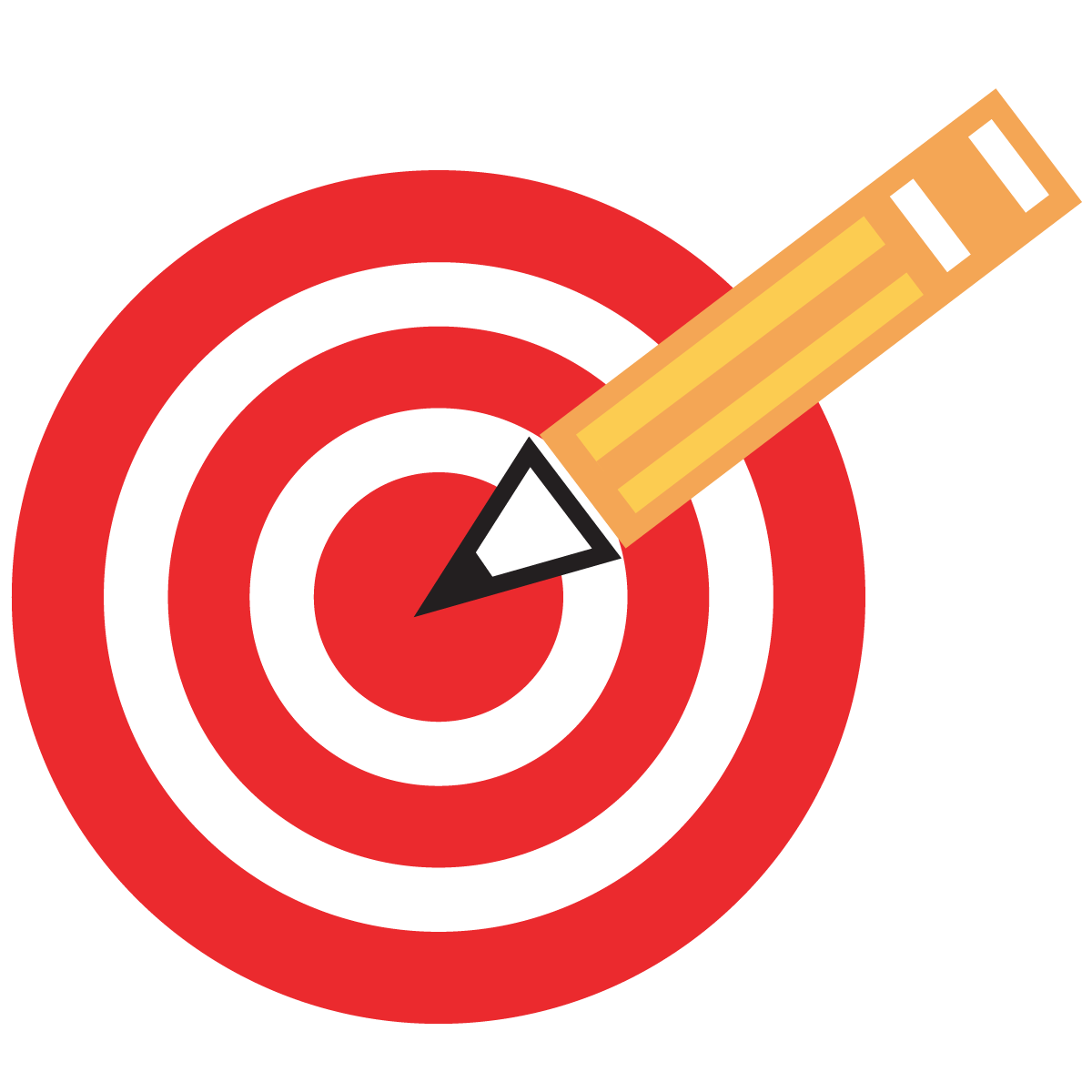 I.N. 4Take notes…
CONFLICT – struggle between opposing forces
Internal Conflict – struggle within a character’s heart or mind
External Conflict – struggle against an outside force like other people or nature.
I.N. 4Work together to answer these questions as a group in your I.N.
In “The Naming of Names”, what is an internal conflict that Mr. Bittering faces on Mars?  
What is an external conflict that Mr. Bittering faces at the same time?  
What is a conflict that Antonio and Felix face?  Is this internal or external?  Why?  
*When you finish, work on your study guide.  Due tomorrow
Friday
Turn in your DPE and Study Guide
Have everything off of your desk except a writing utensil and a book to read after the quiz. 
Read silently
Learning Target
I can practice my knowledge of author’s purpose and conflict by taking a quiz.
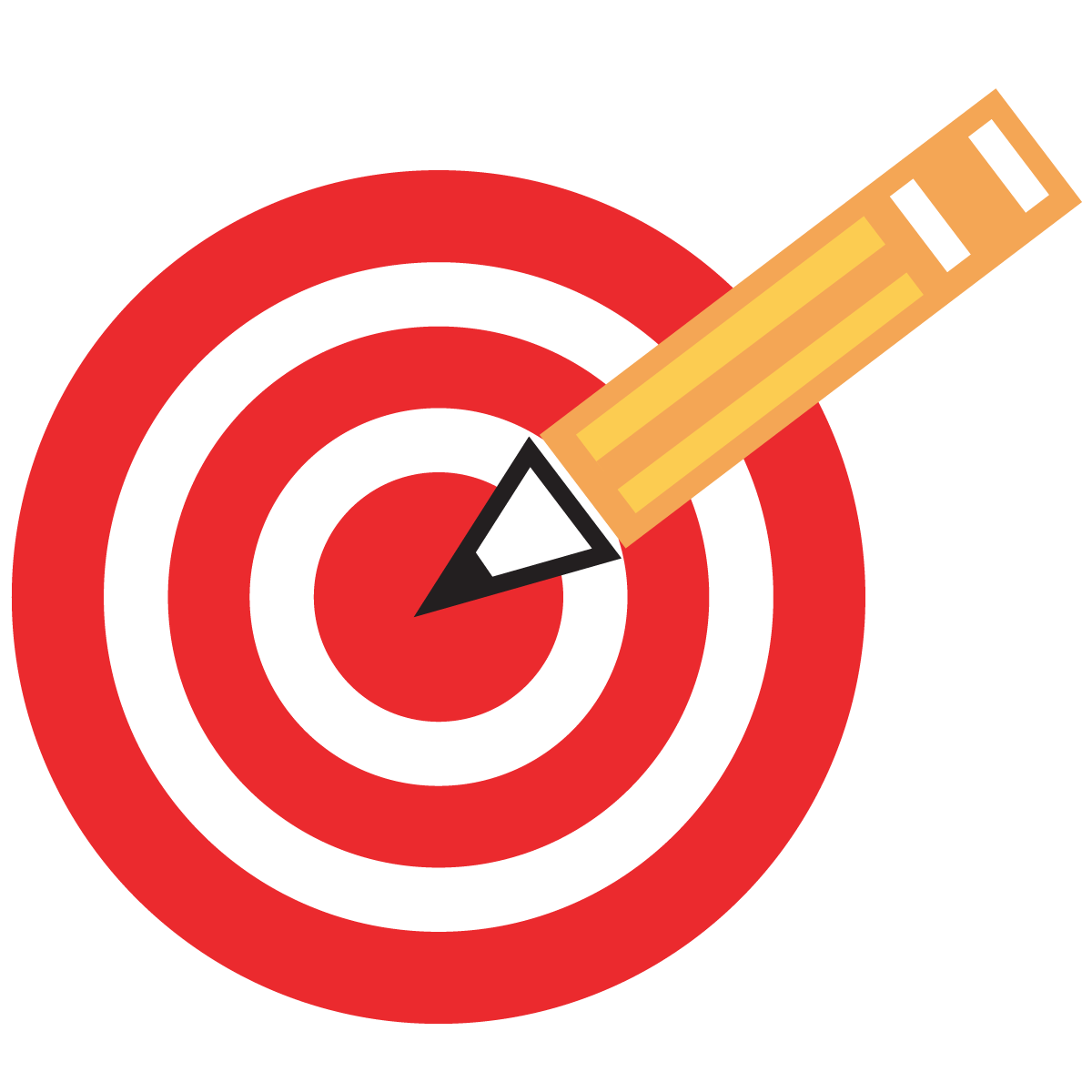 Quiz
When you finish the quiz, turn it in at THEHUB
Pick up the Review of Terms Packet
Work on that or read silently